PROJEKT JAJKOZREALIZOWANY PRZEZ:ARTUR KUCIŃSKITOMEK KUCIŃSKIkoordynowała mama 
Pierwszego dnia rozpoczęliśmy naszą dyskusję na temat jajka od pytania z czym kojarzy Ci się jajko, co przychodzi Ci najpierw do głowy. Chcieliśmy bowiem zrobić wstępną listę tematów związanych z jajkiem,  które mieliśmy zgłębiać w kolejnych dniach.Chyba dlatego, że zbliżają się Święta Wielkanocne, pierwszym skojarzeniem chłopców było JAJKO WIELKANOCNE. Postanowiliśmy więc, że pierwszym tematem będzie rozmowa o jajku jako symbolu Wielkanocy, malowanie pisanek.
Następnie pojawiały się hasła:- kura znosi jajko - z jajka wykluwa się kurczak - jajko niespodzianka - pasta jajeczna i jajecznica Zatem planem na kolejne dni były prace i dyskusje:- jajko jako symbol Świąt Wielkanocnych,- czy tylko kura znosi jajko, jakie inne zwierzęta znoszą jajka,- jakie zwierzęta wykluwają się z jajek,- kształt jajka, z czego składa się jajko,- jajko w kuchni, jako surowe i gotowane, co można przyrządzić z jajek, czy jajka są zdrowe?
Pierwsze skojarzenie ze słowem JAJKO to jajko wielkanocne ;)Chłopcy wykonali prace plastyczne, Tomek narysował pisankę, Artur pokolorował malowankę przedstawiającą kosz pisanek.
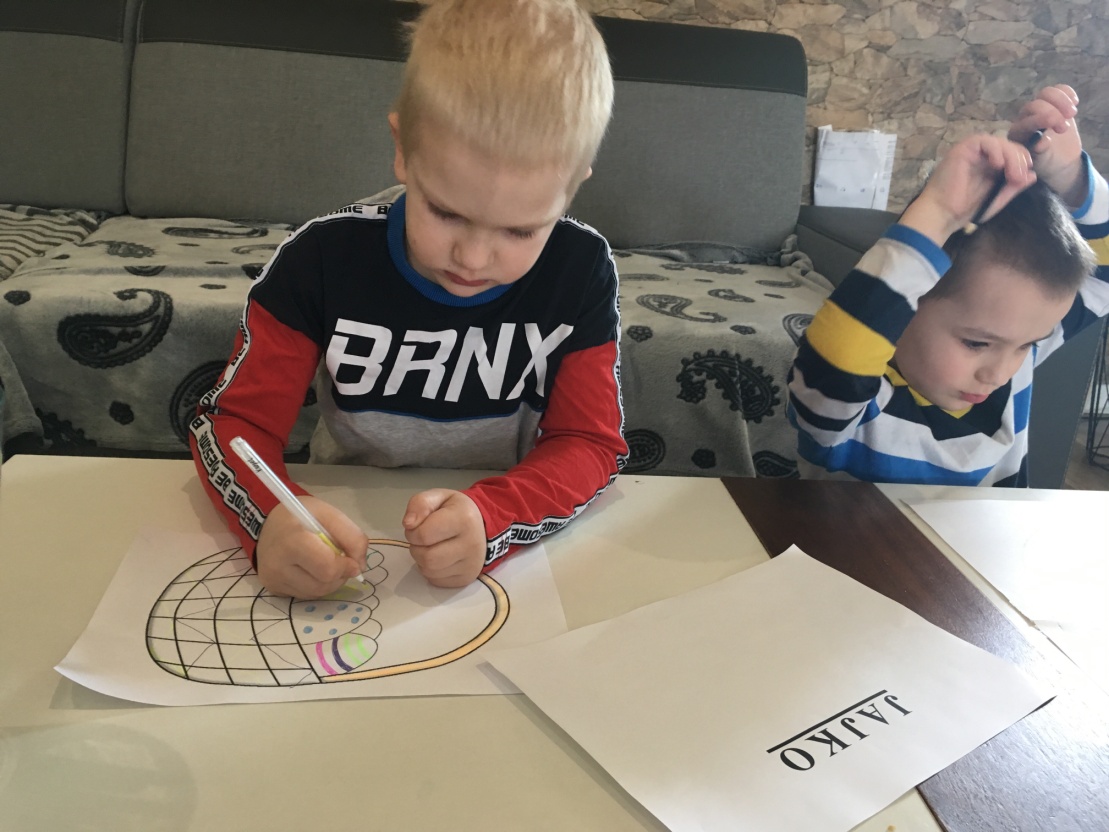 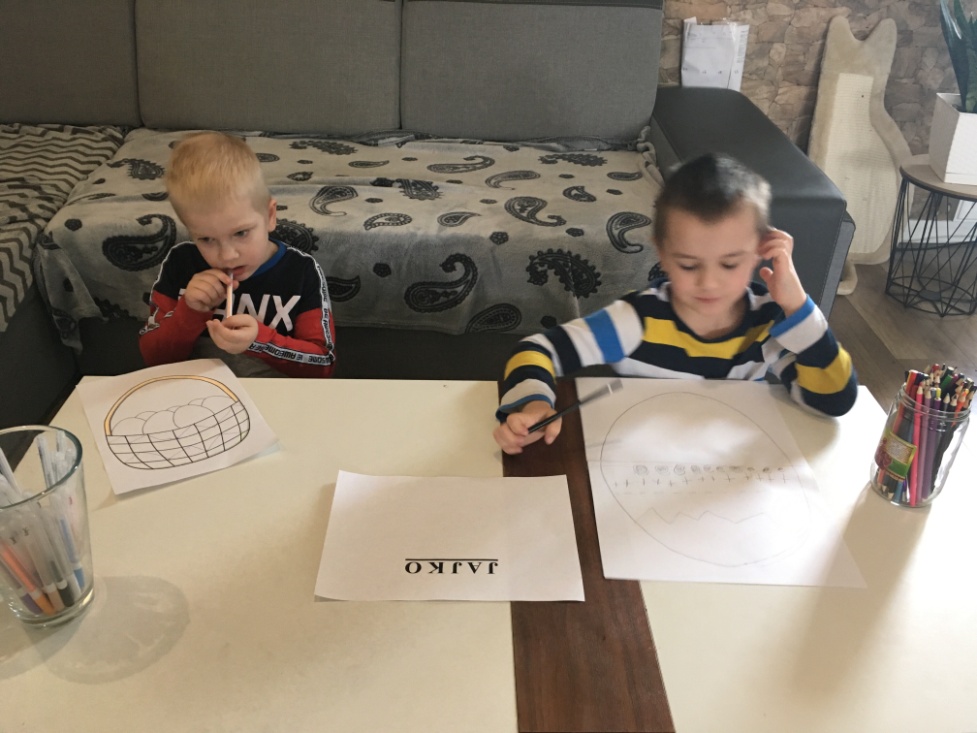 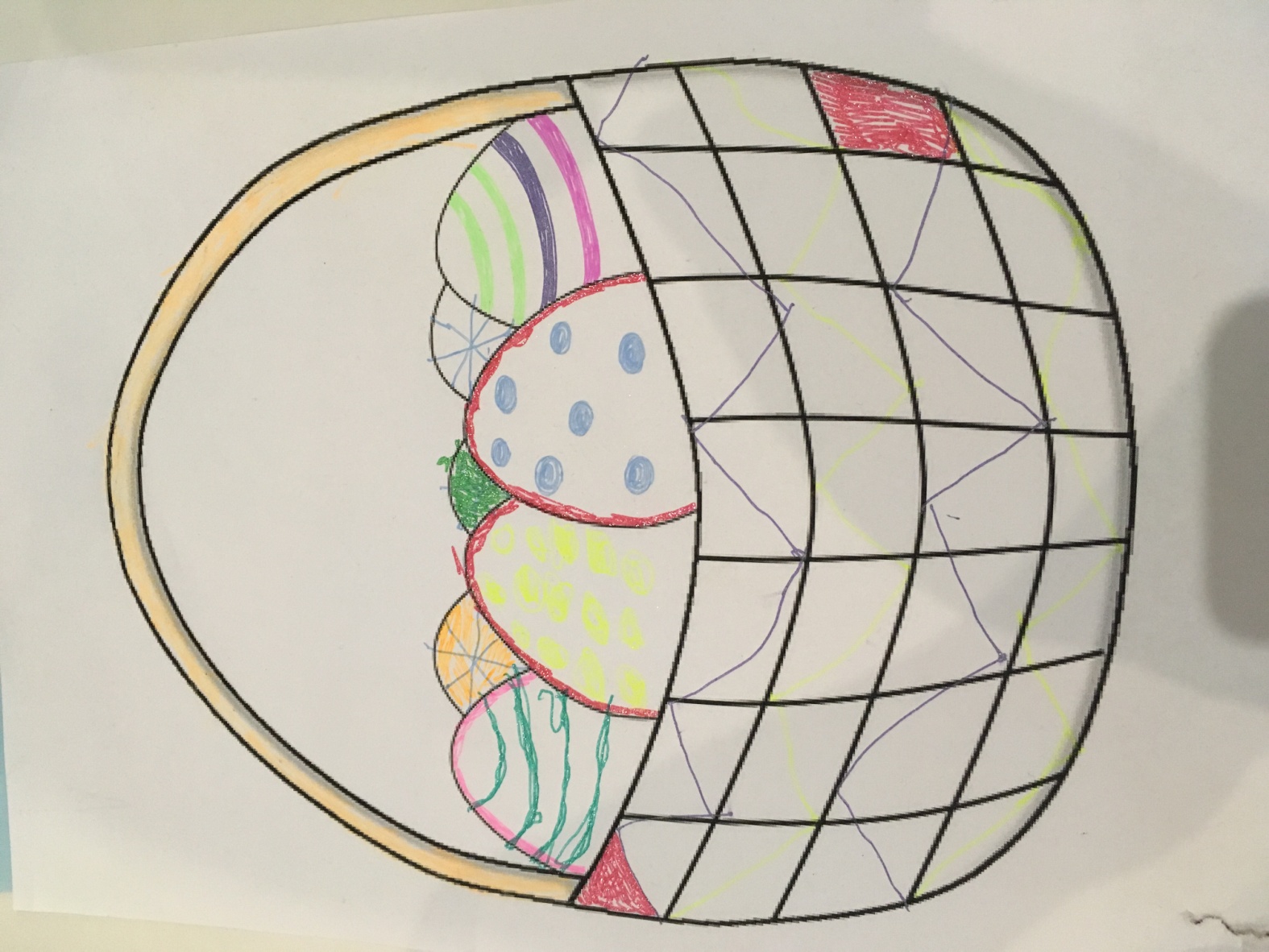 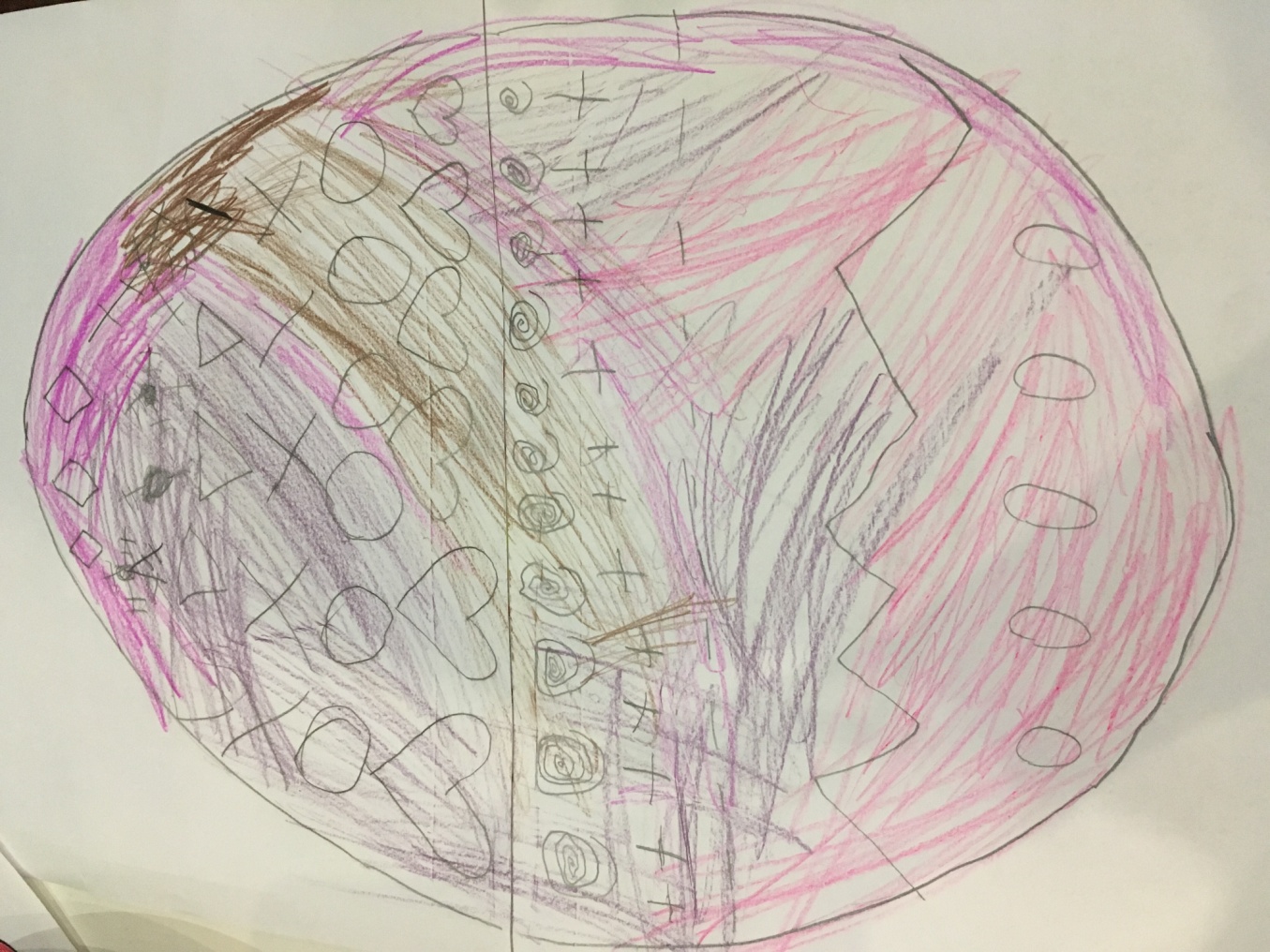 Drugiego dnia zastanawialiśmy się skąd się biorą jajka oraz jakie zwierzęta wykluwają się z jajek 
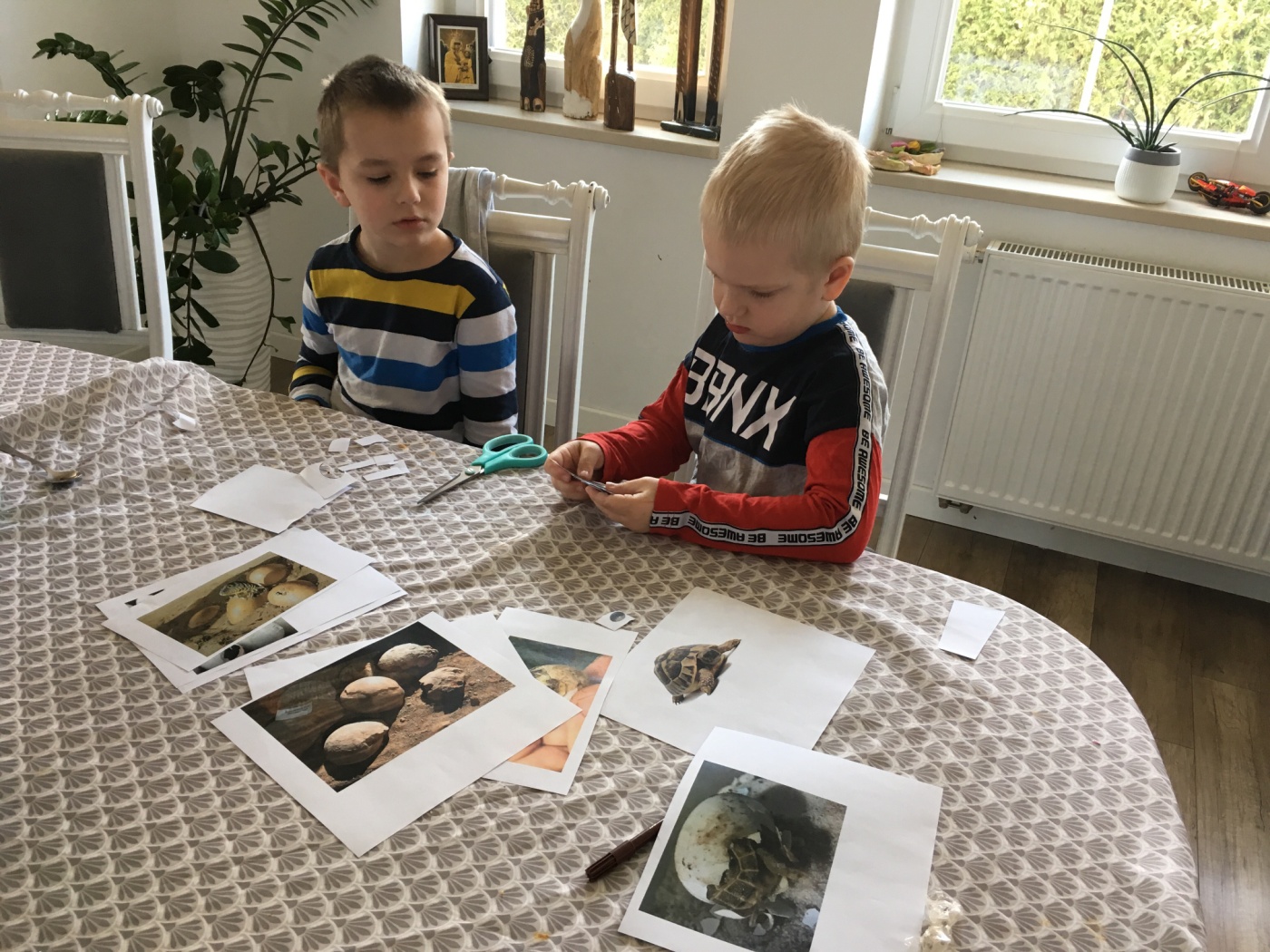 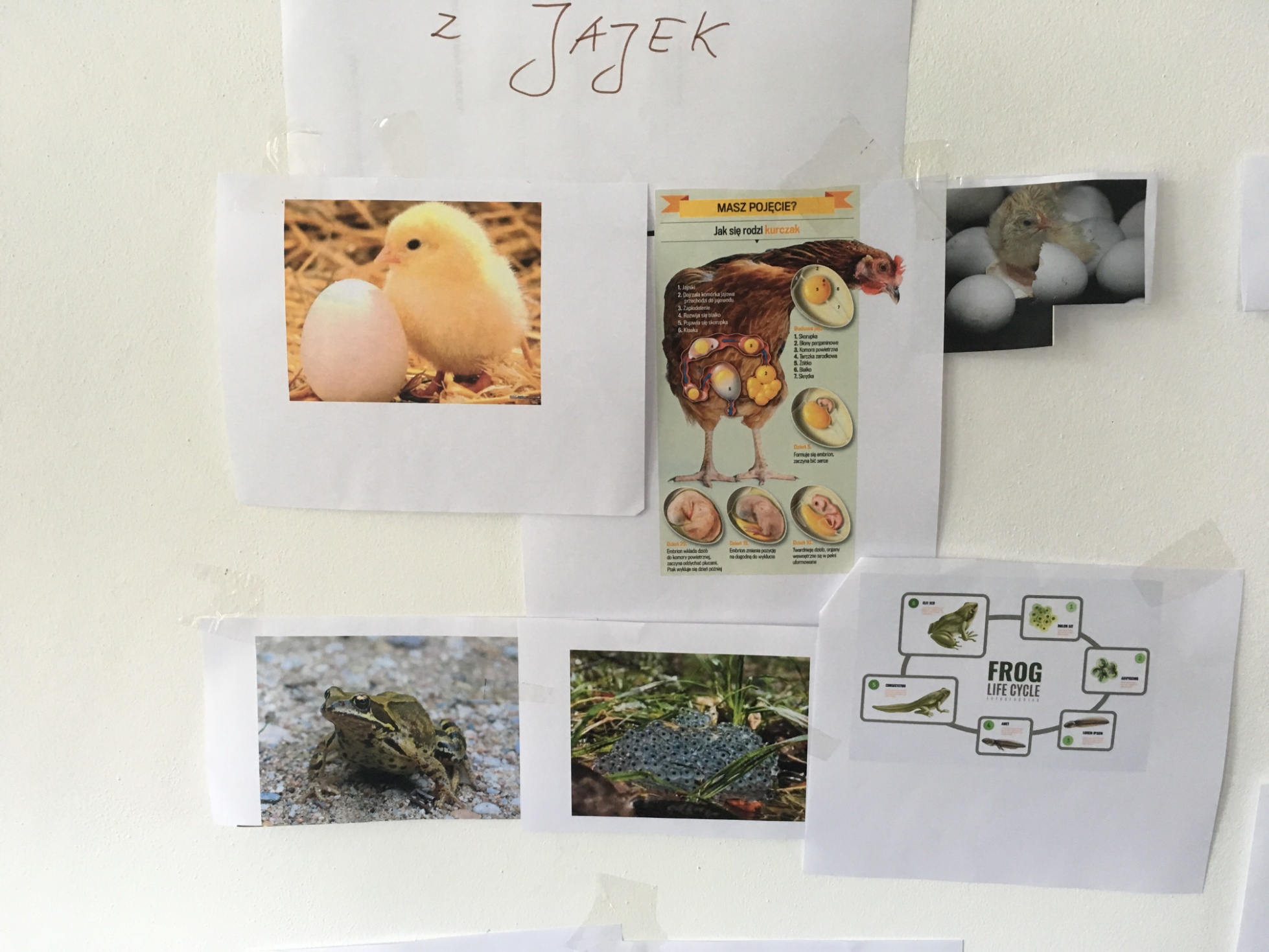 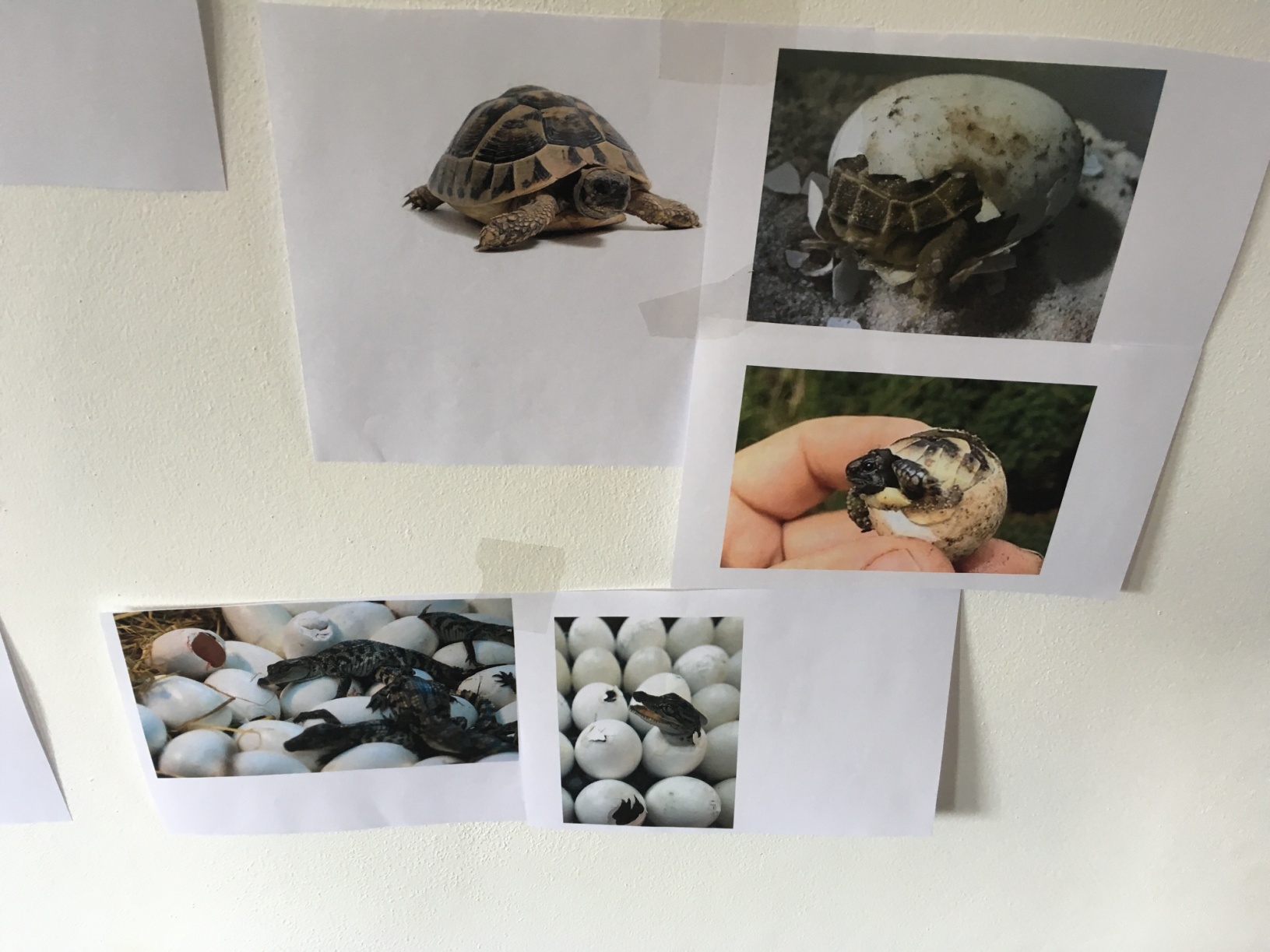 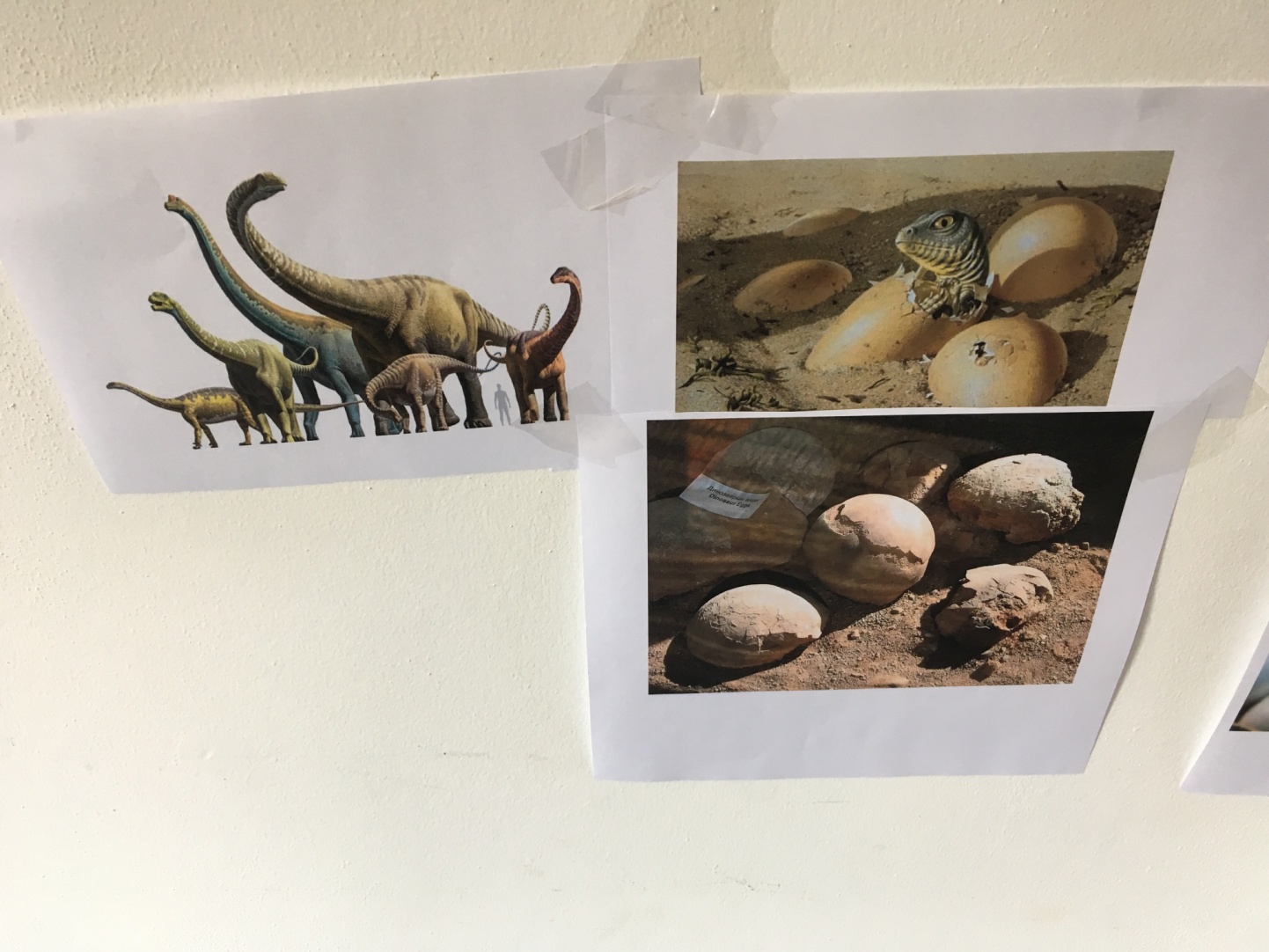 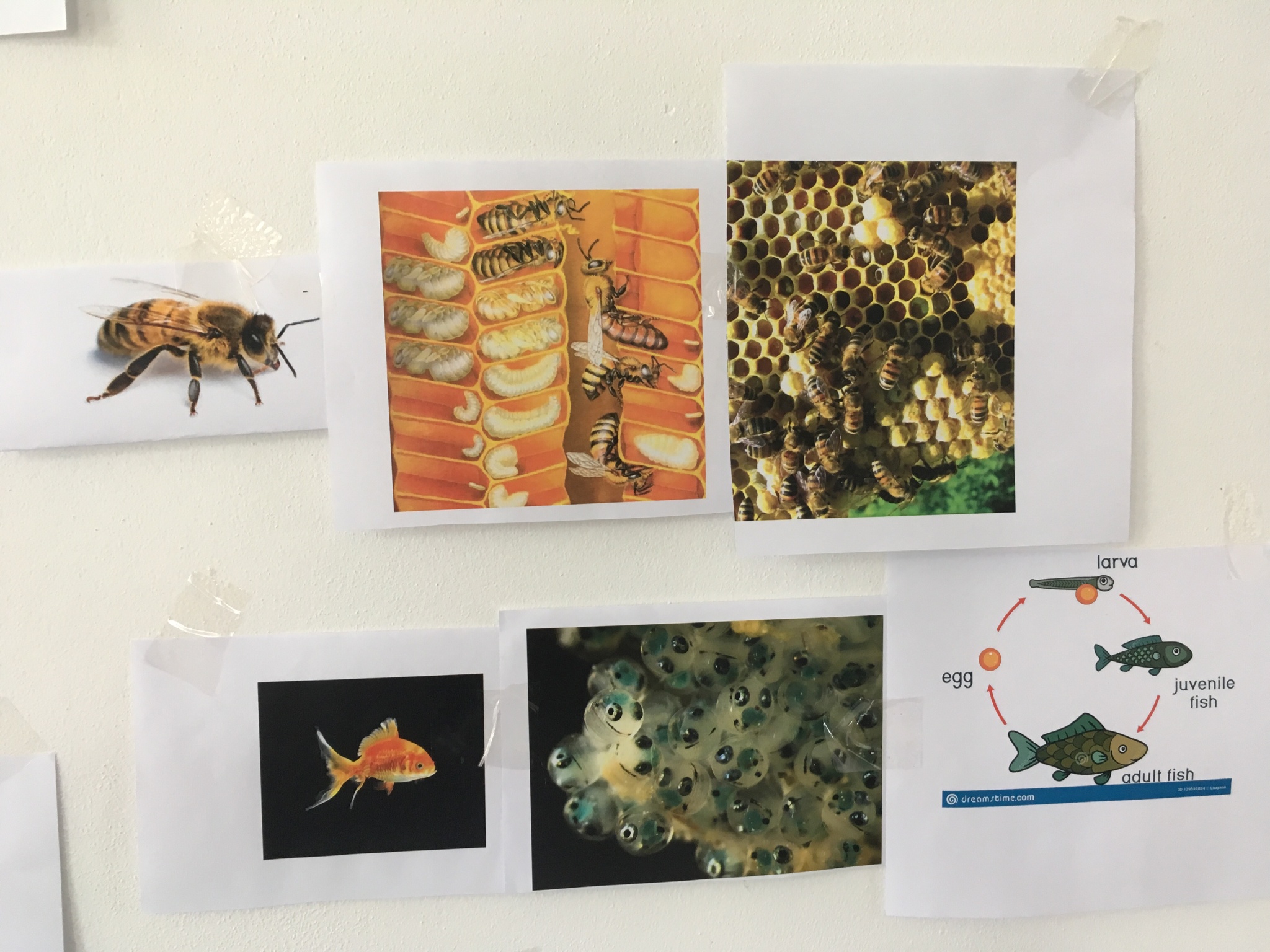 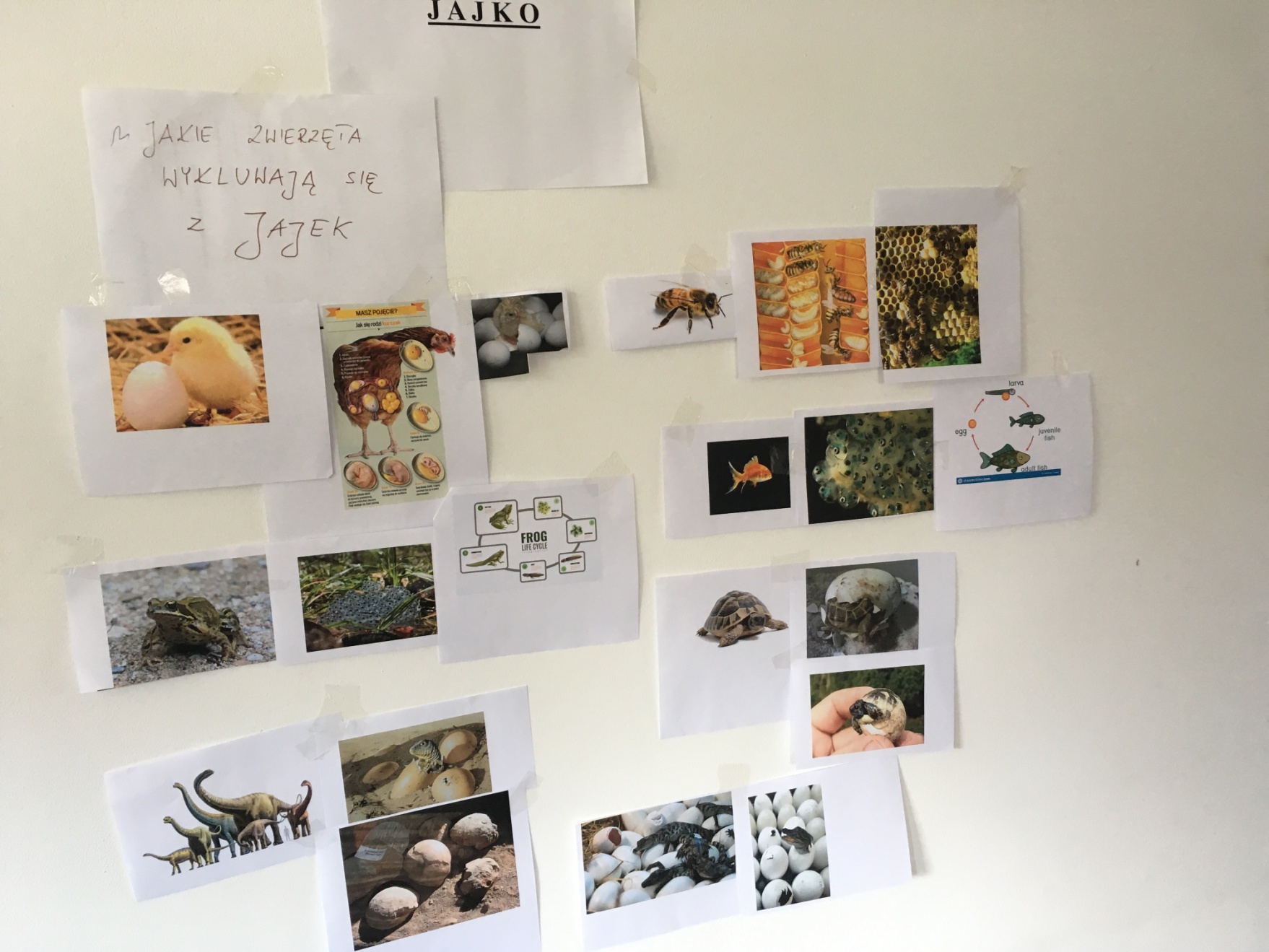 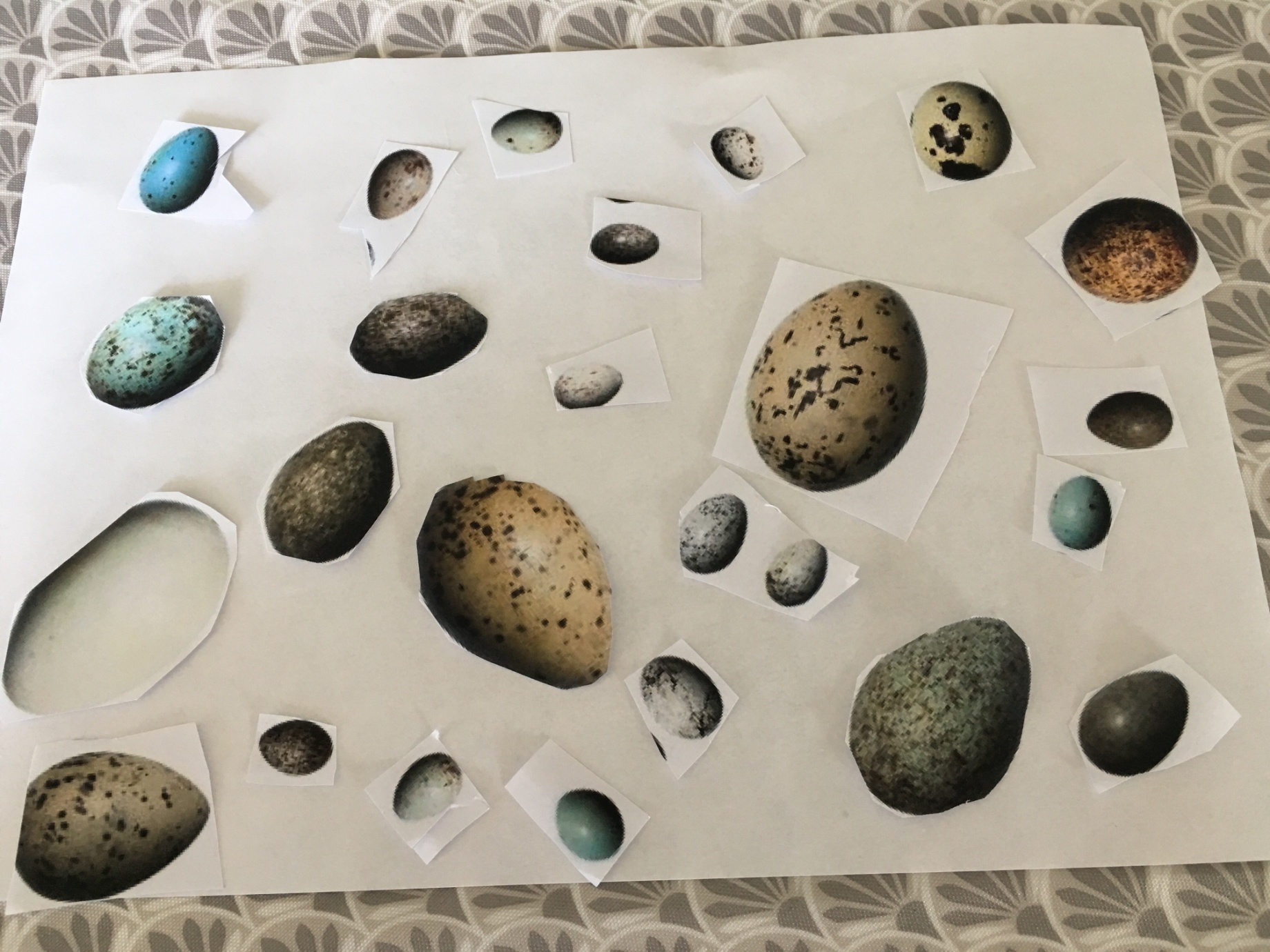 Dzień trzeci – z czego zbudowane jest jajko
Odróżniamy jak wygląda jajko surowe, jak ugotowane. 
Przekonujemy, że jajko może być ugotowane na miękko i na twardo 
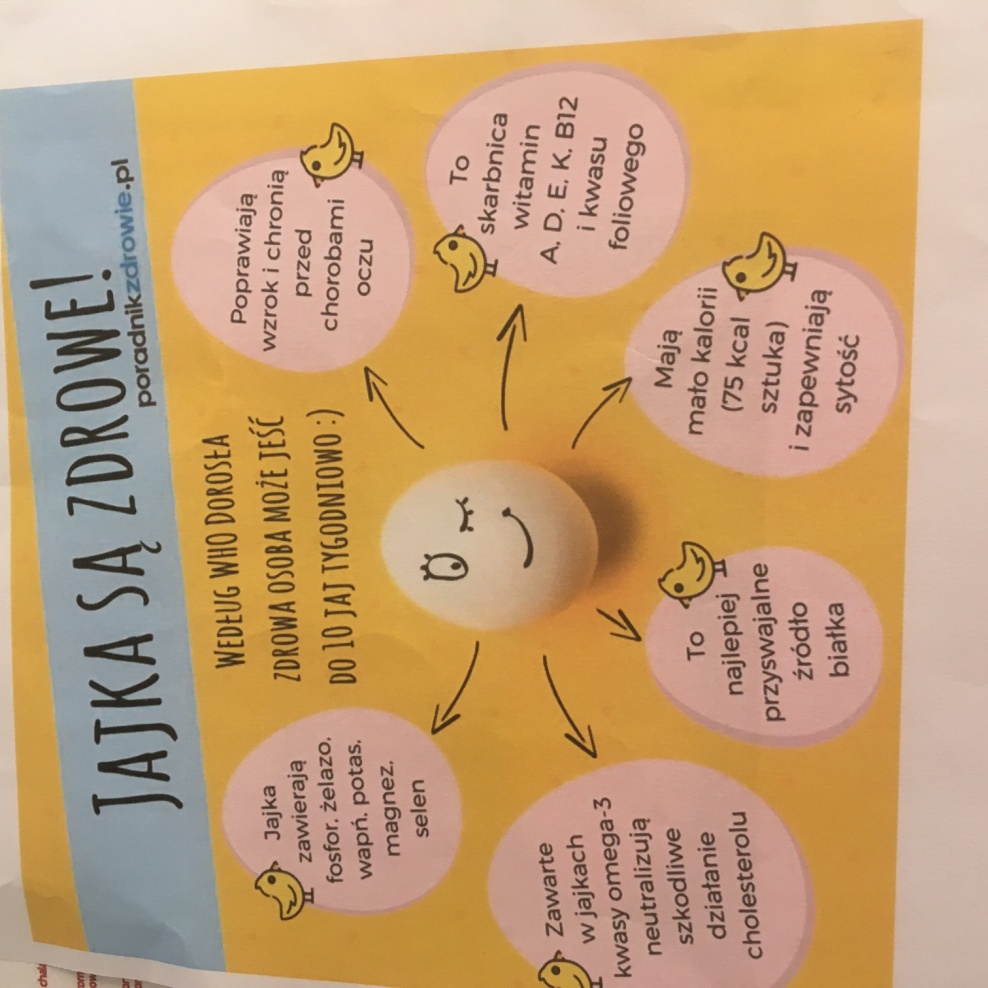 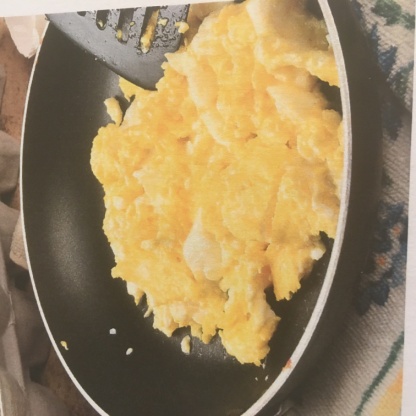 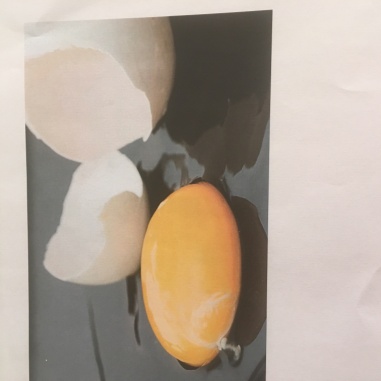 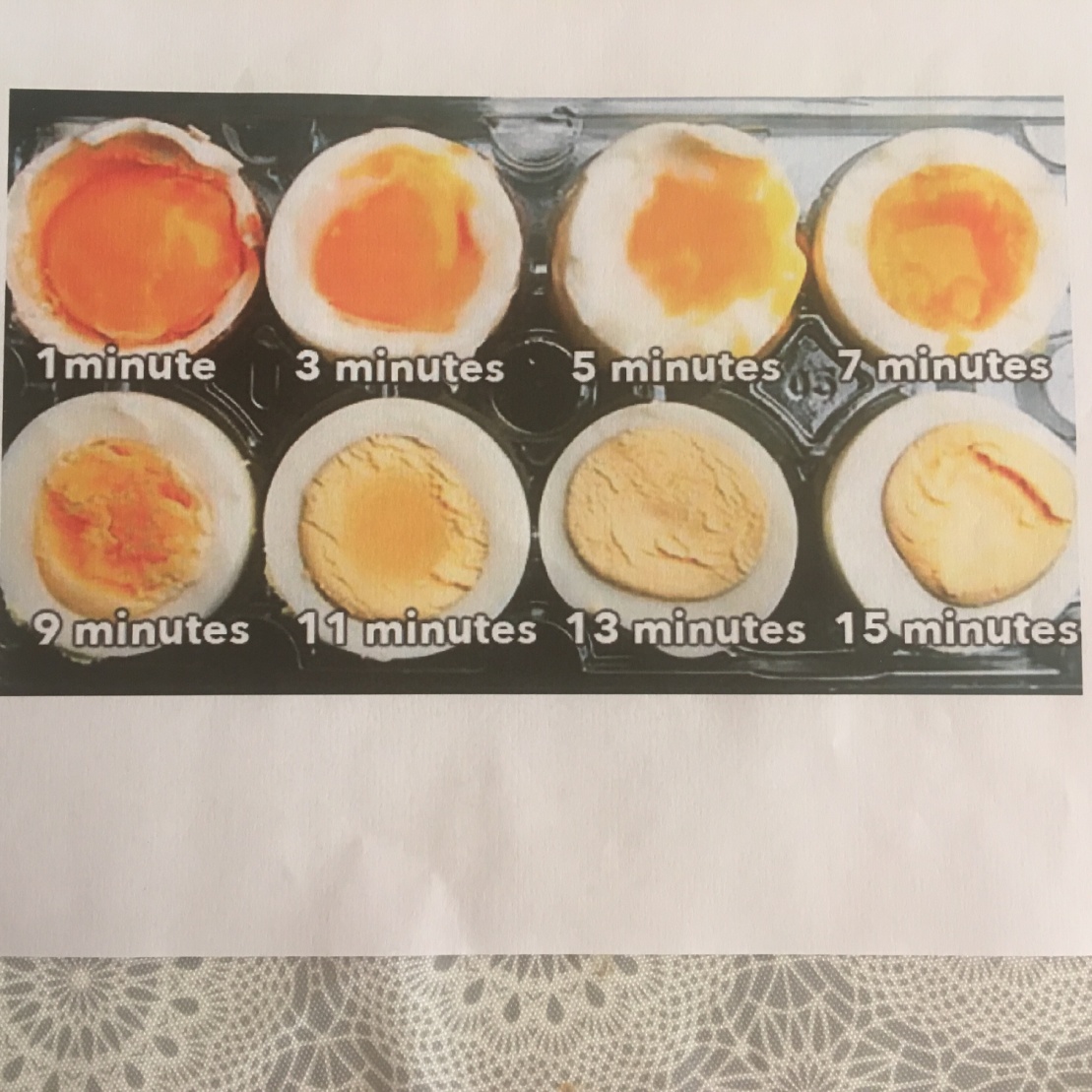 Zrobiliśmy pastę jajeczną – aktualnie ulubione śniadanie Artura 
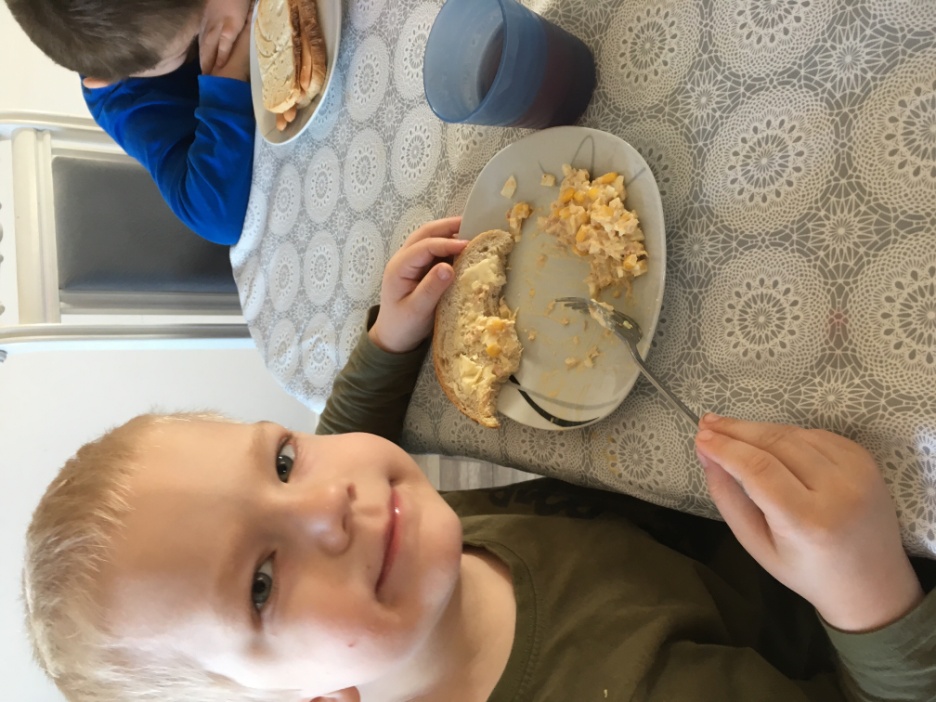 Wykonaliśmy prace plastyczne „Z CZEGO SKŁADA SIĘ JAJKO”
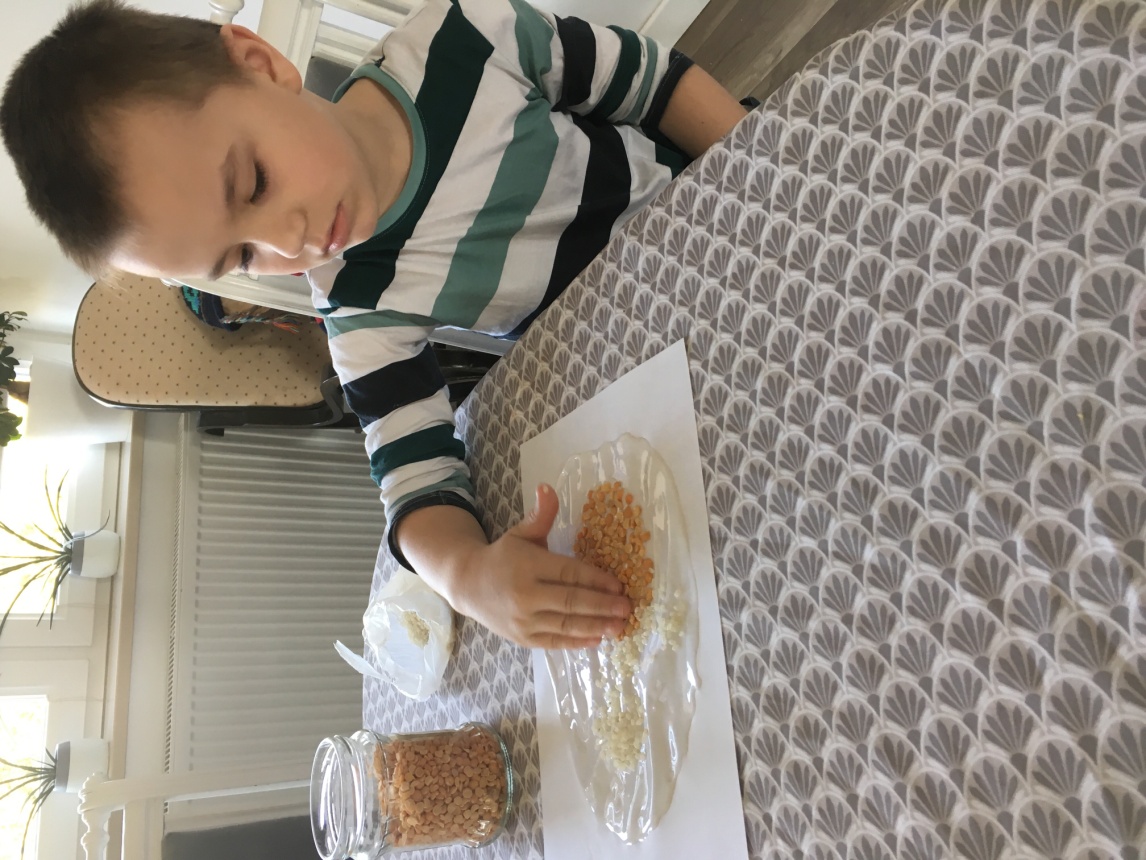 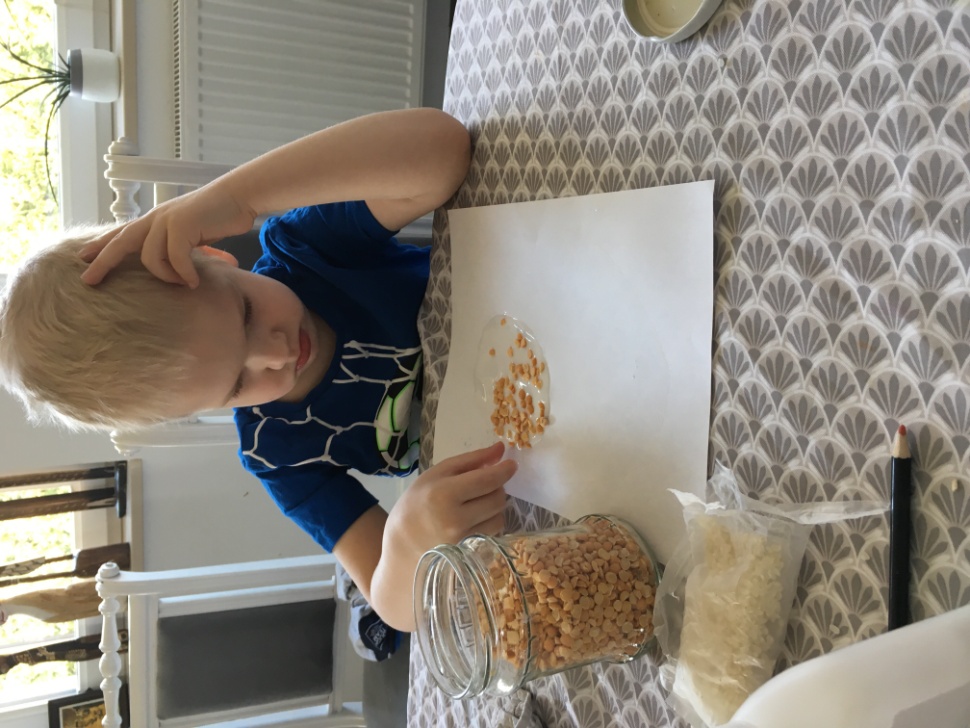 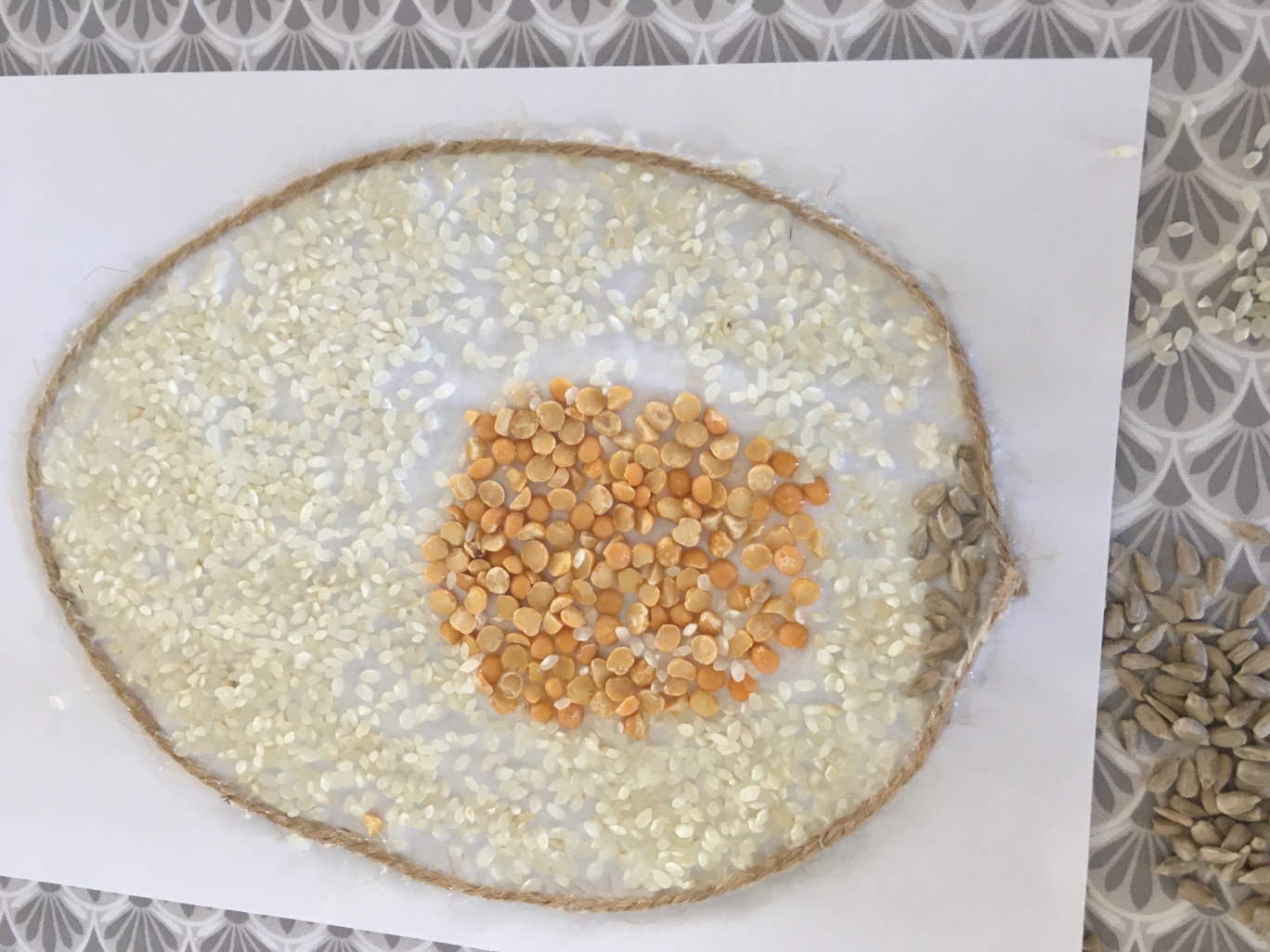 Dzień czwarty – JAJKO KOLUMBA (TANGRAM) 
Dzisiaj z układanki w kształcie jajka budowaliśmy różne ciekawe kształty 
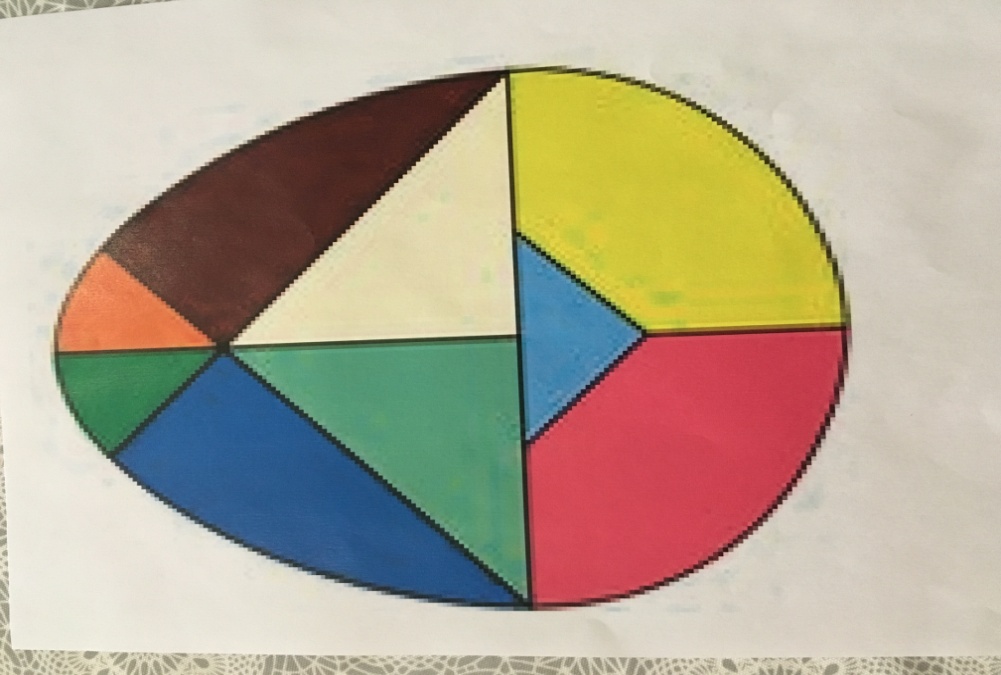 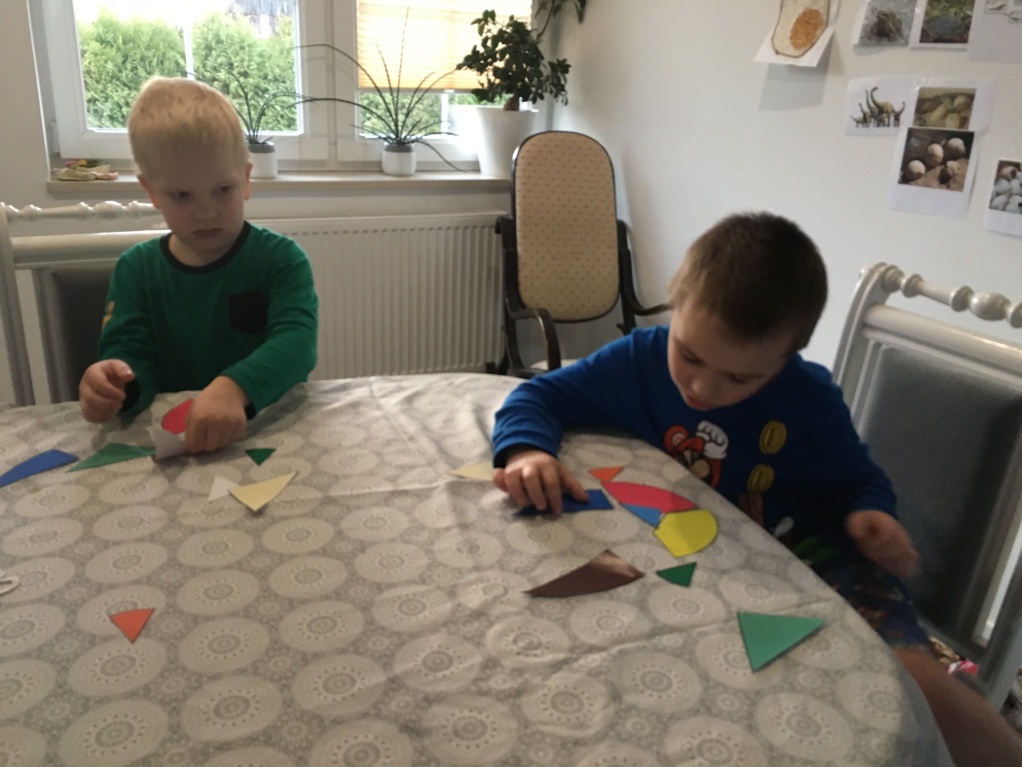 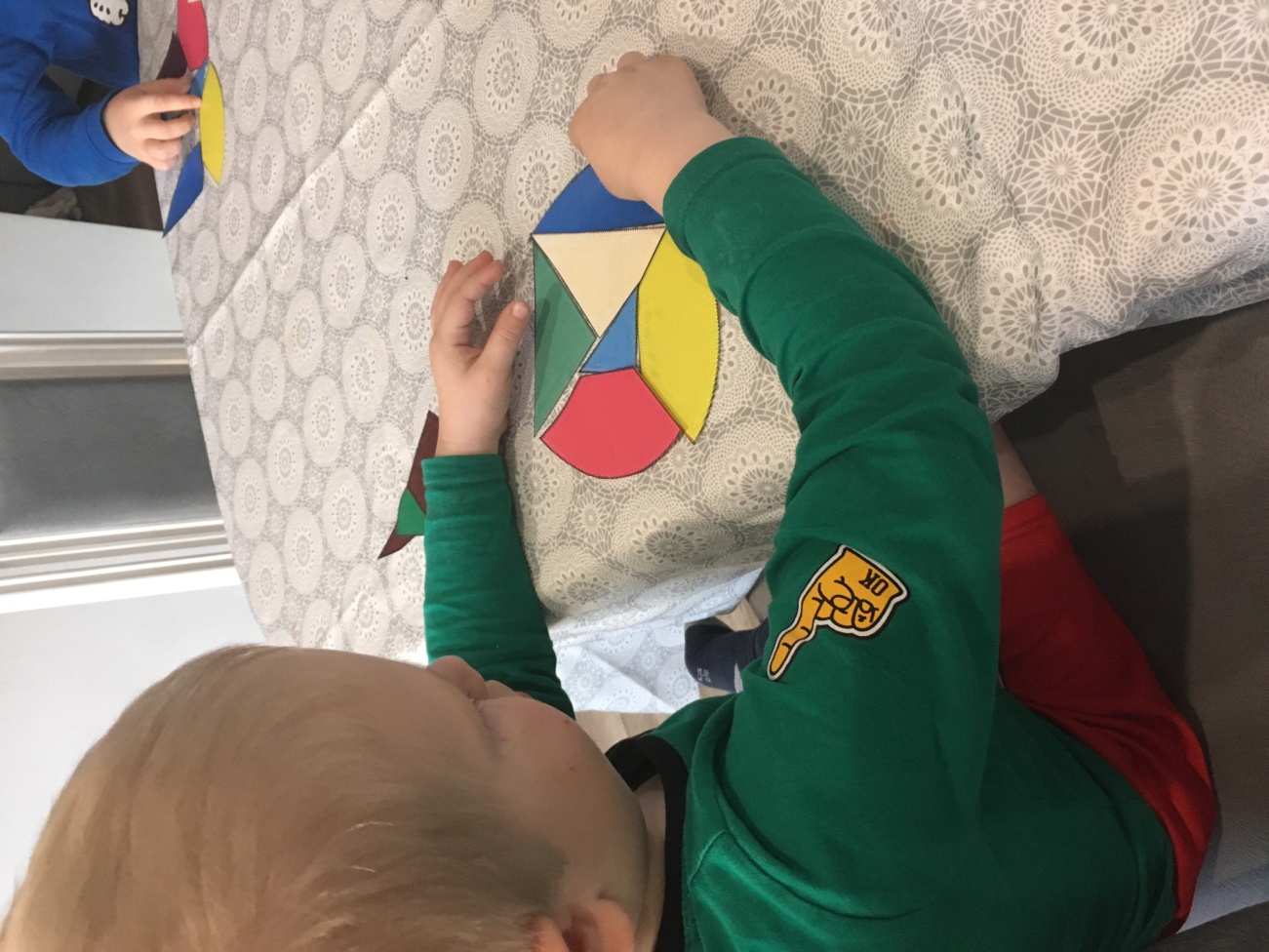 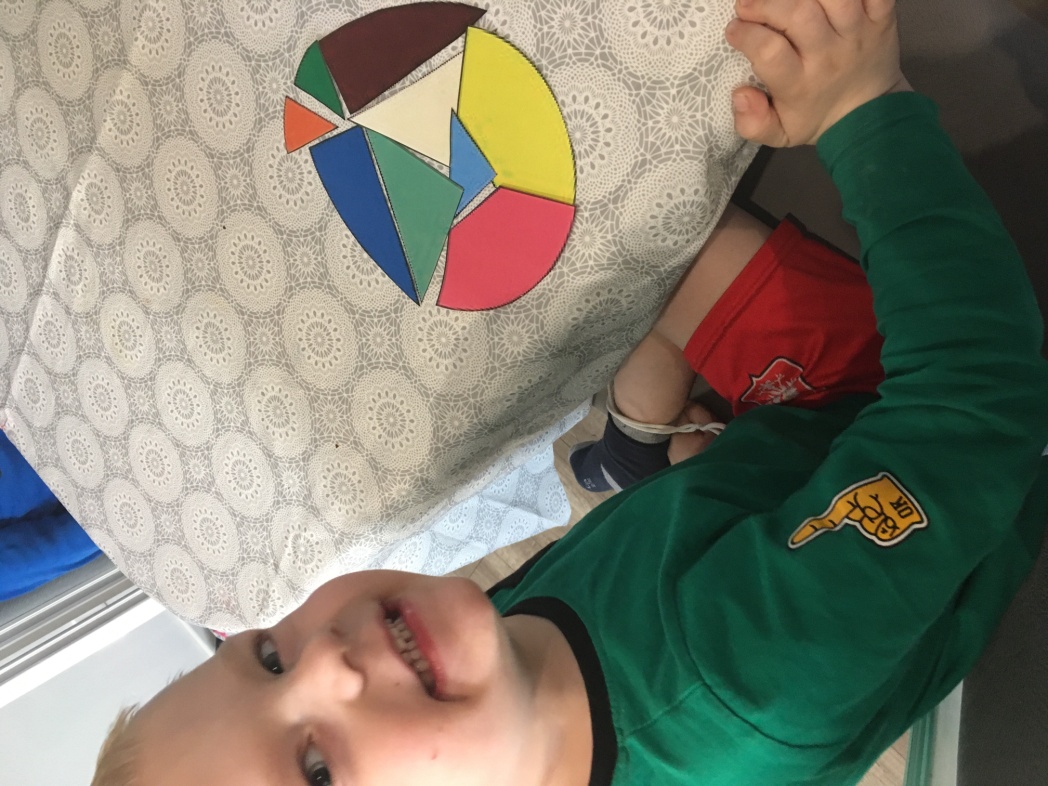 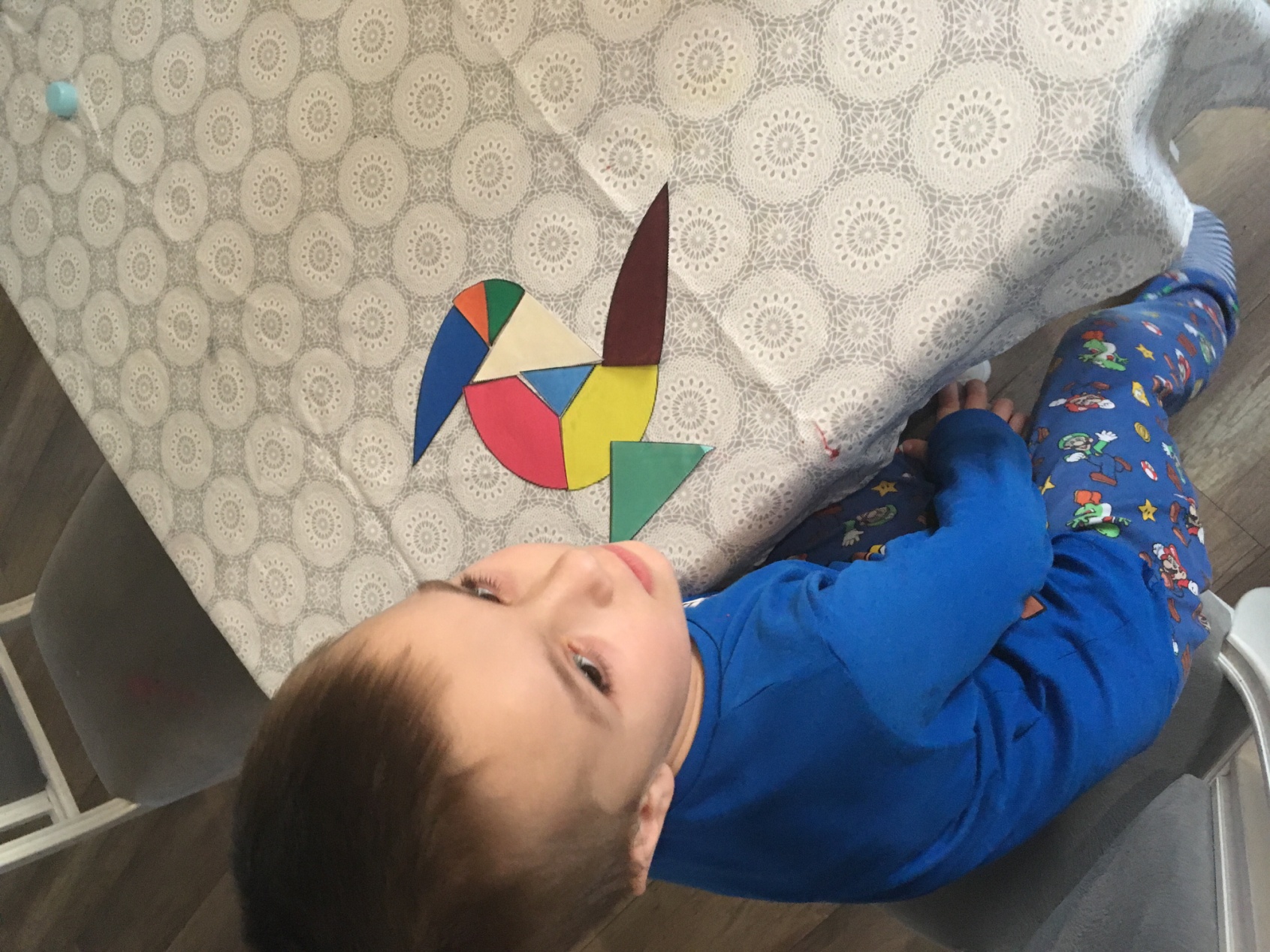 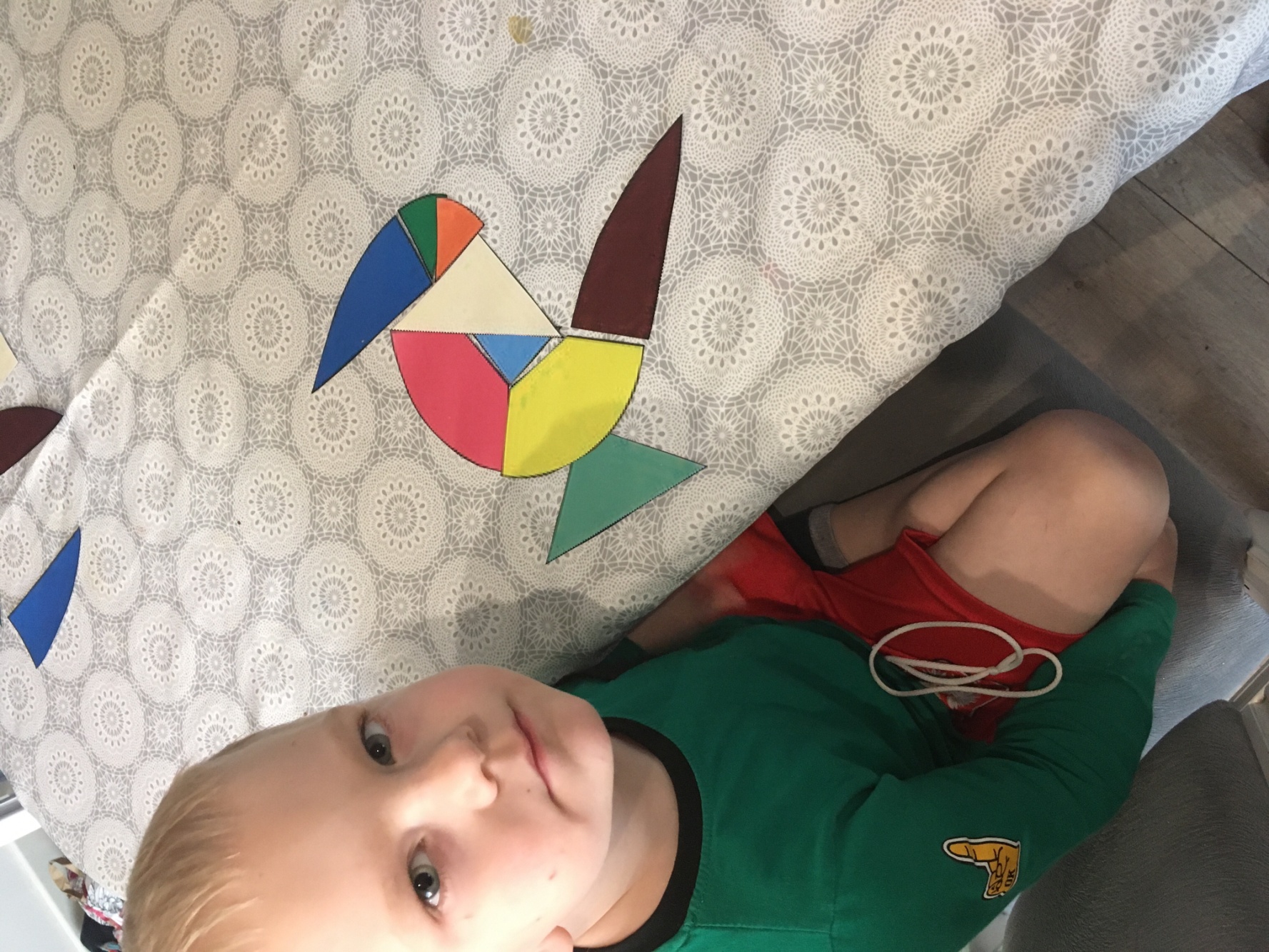 A międzyczasie jeszcze:

- Wykonaliśmy doświadczenie GUMOWE JAJKO
Surowe jajko umieściliśmy w szklance, zalaliśmy je octem. 














Po upływie 24h sprawdziliśmy co stało się z jajkiem – ocet rozpuścił wapienną skorupkę co spowodowało, że jajko stało się sprężyste jak guma 
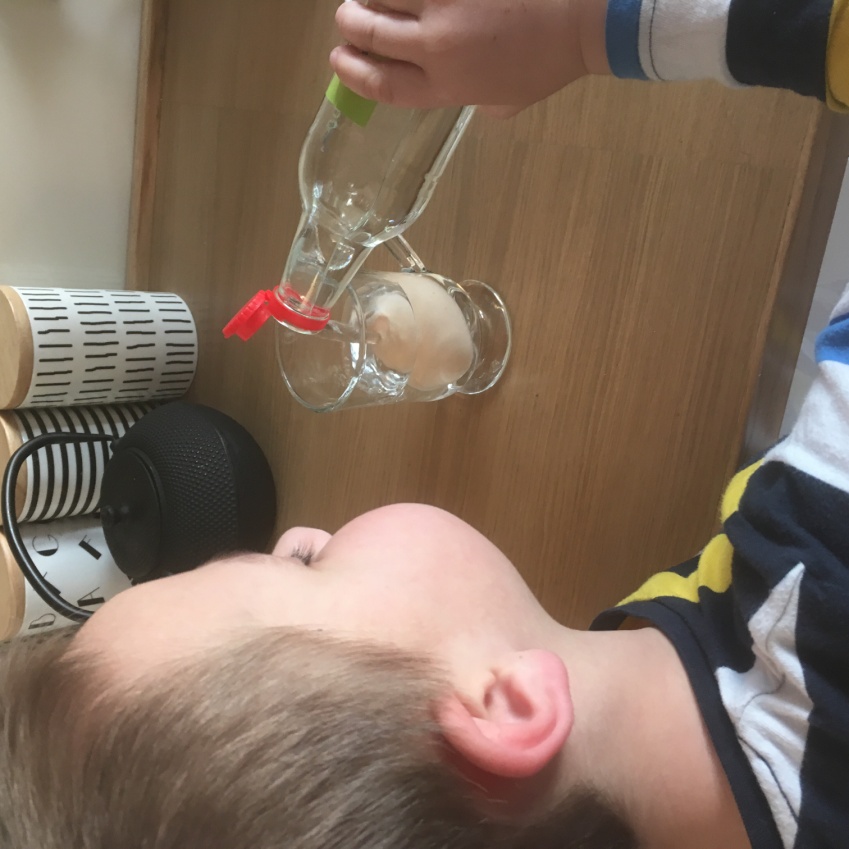 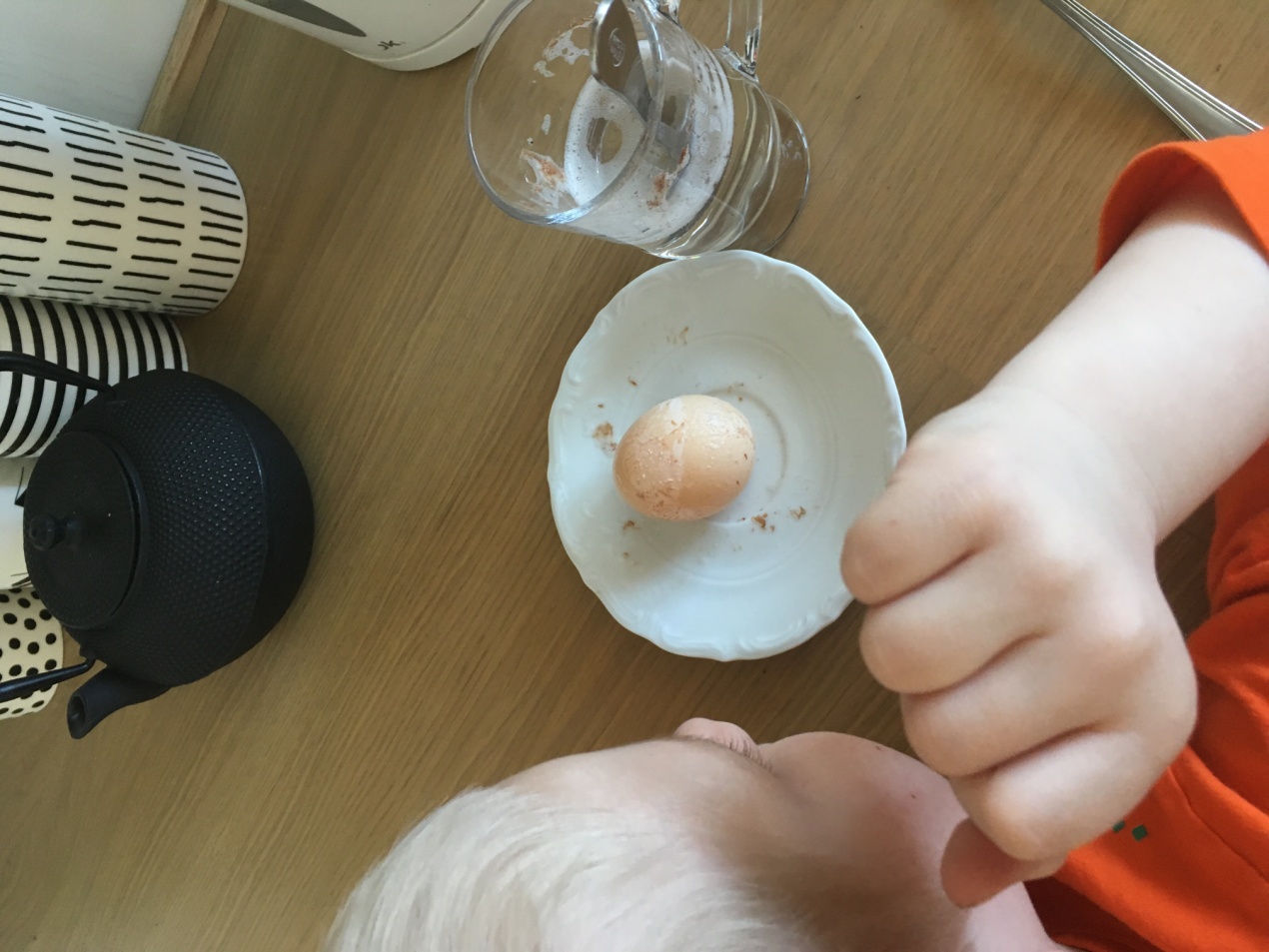 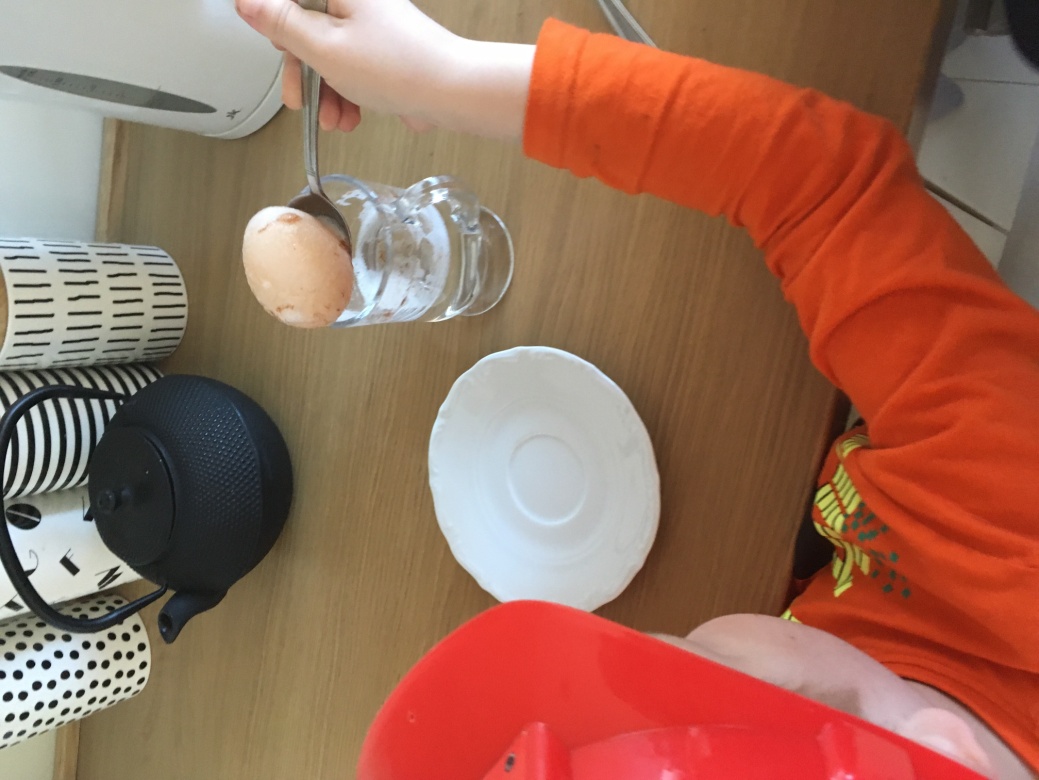 Obejrzeliśmy filmik edukacyjny o życiu zwierząt na wsi, w którym m. in. można zobaczyć jak kura wysiaduje jajko, jak wykluwa się kurczak i że potrzebny jest też kogut 
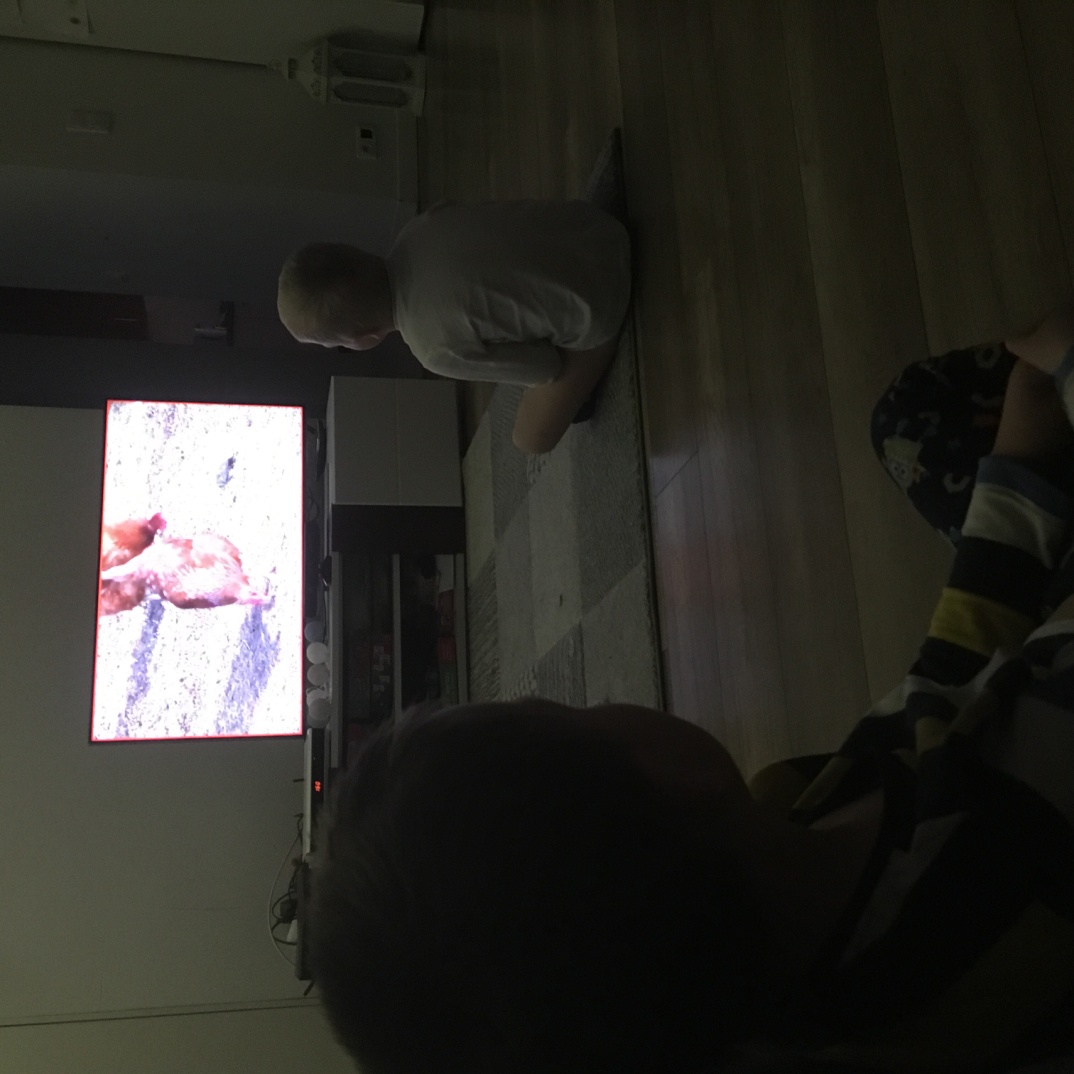 - Szukaliśmy śladów jajek także w naszej biblioteczce
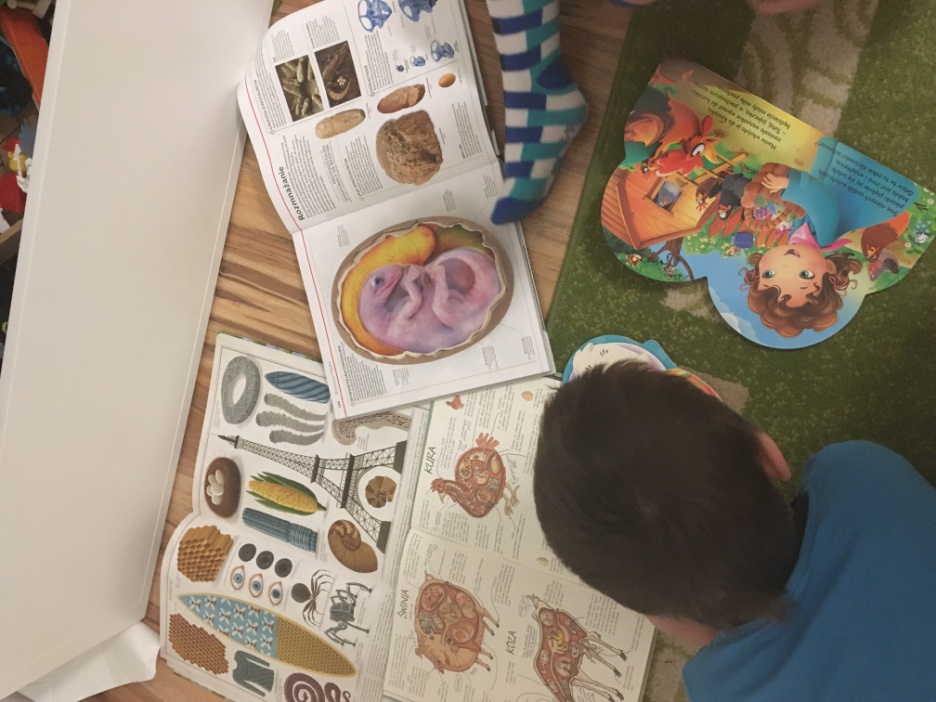 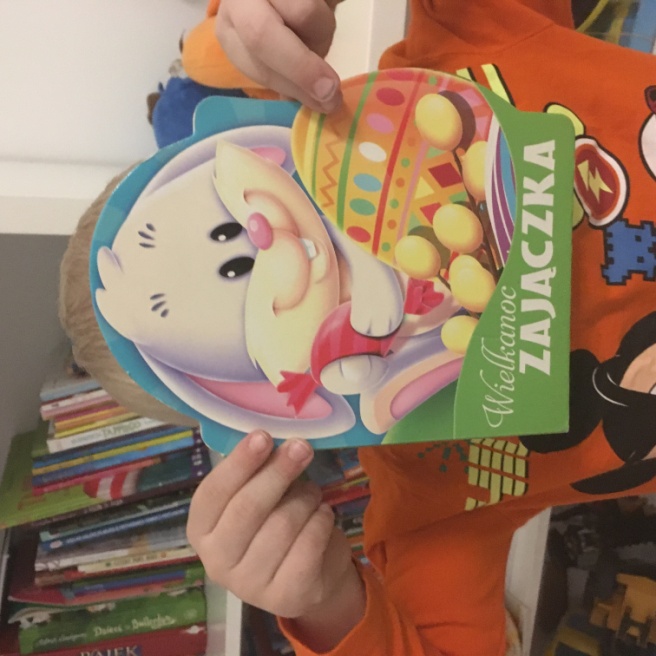 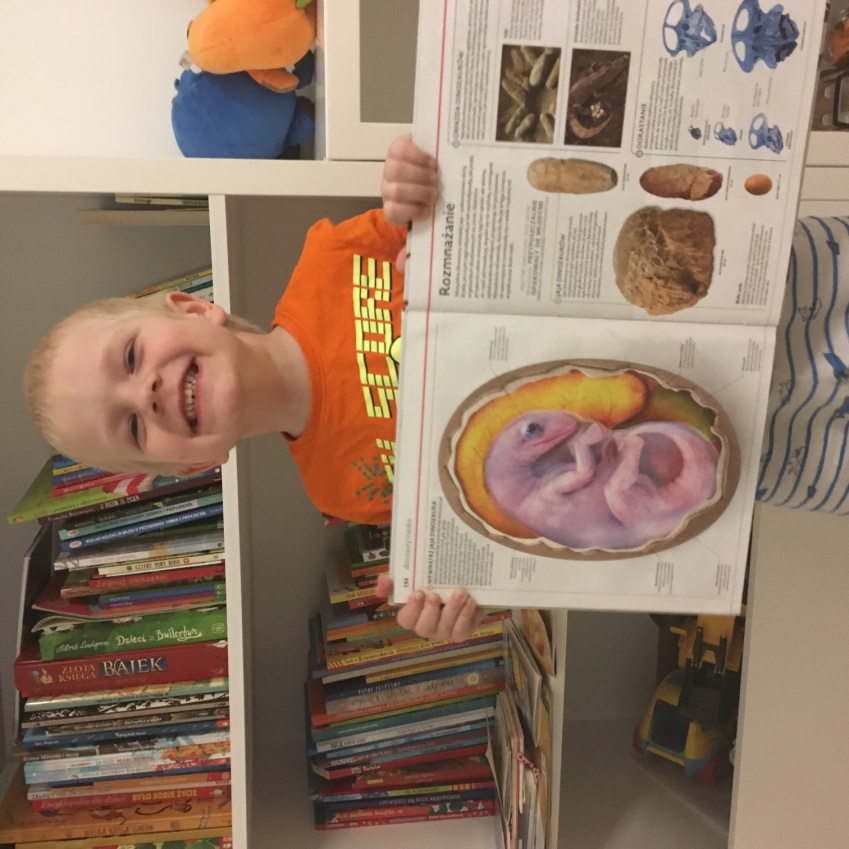 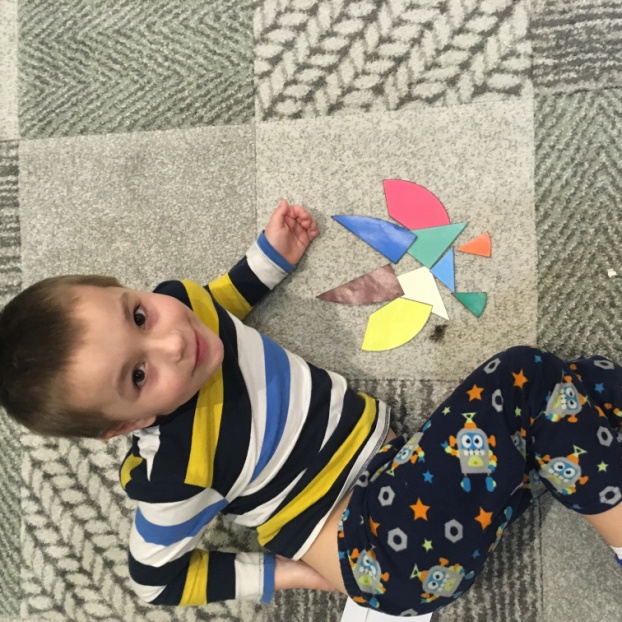 - I jeszcze trochę układaliśmy
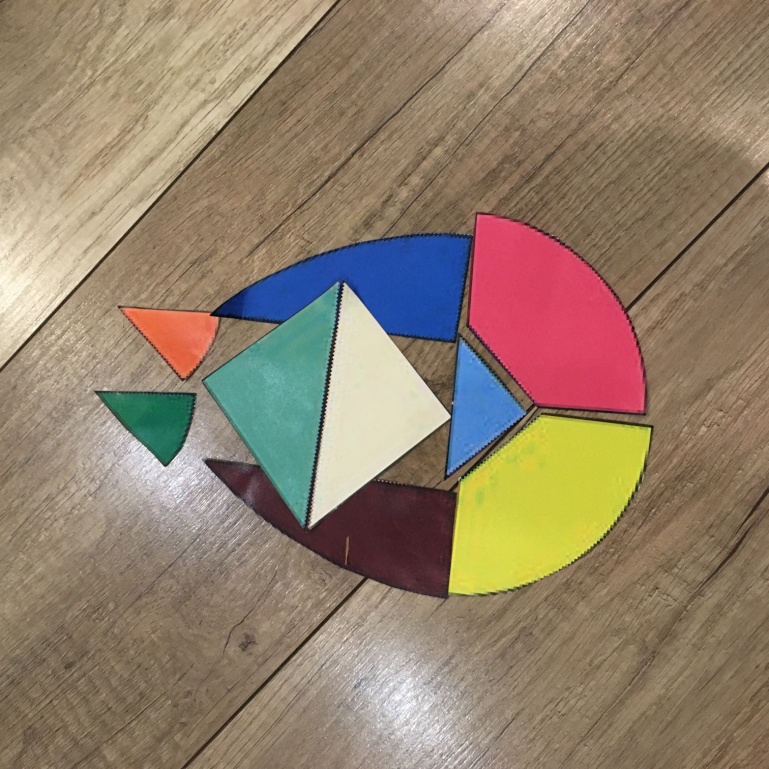 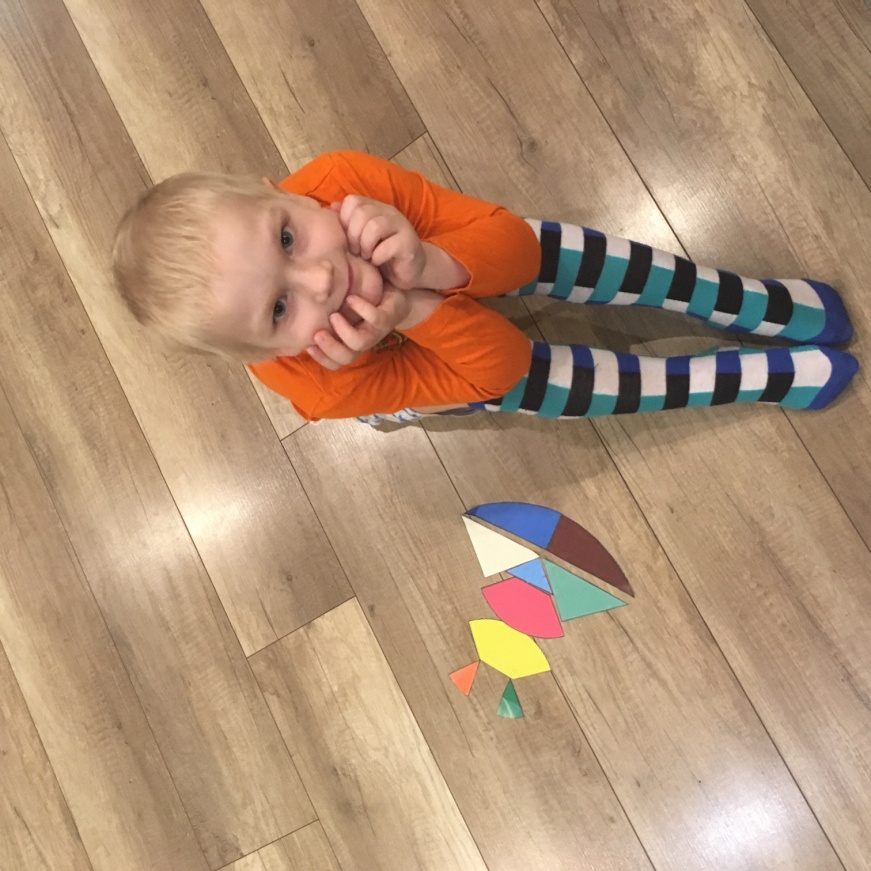 A w nagrodę JAJKO NIESPODZIANKA 
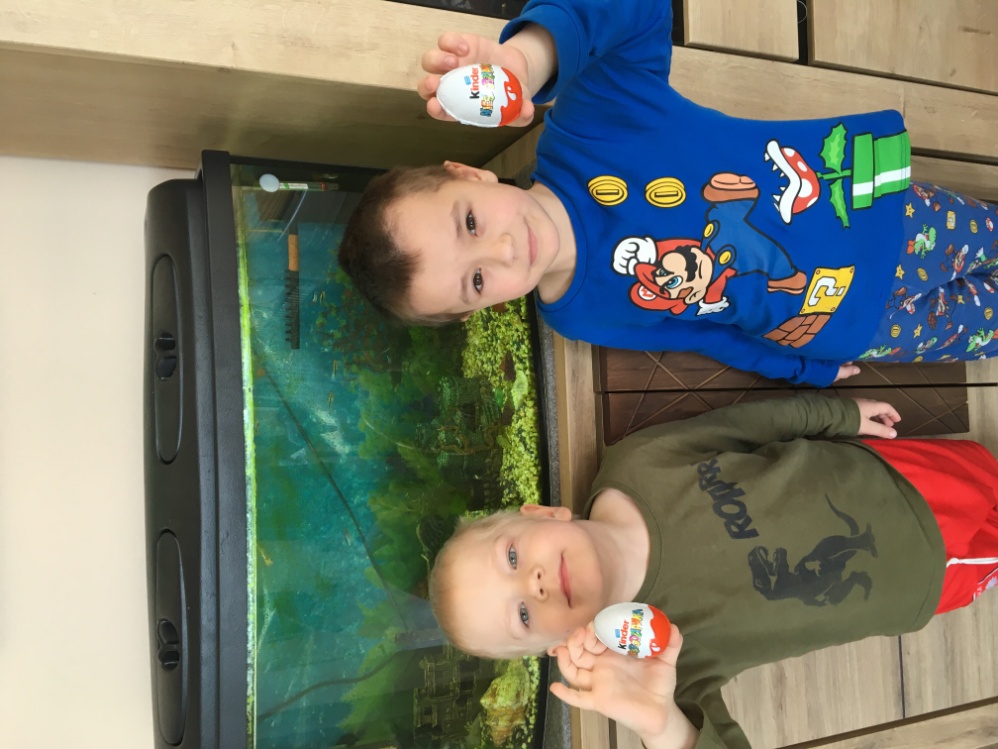 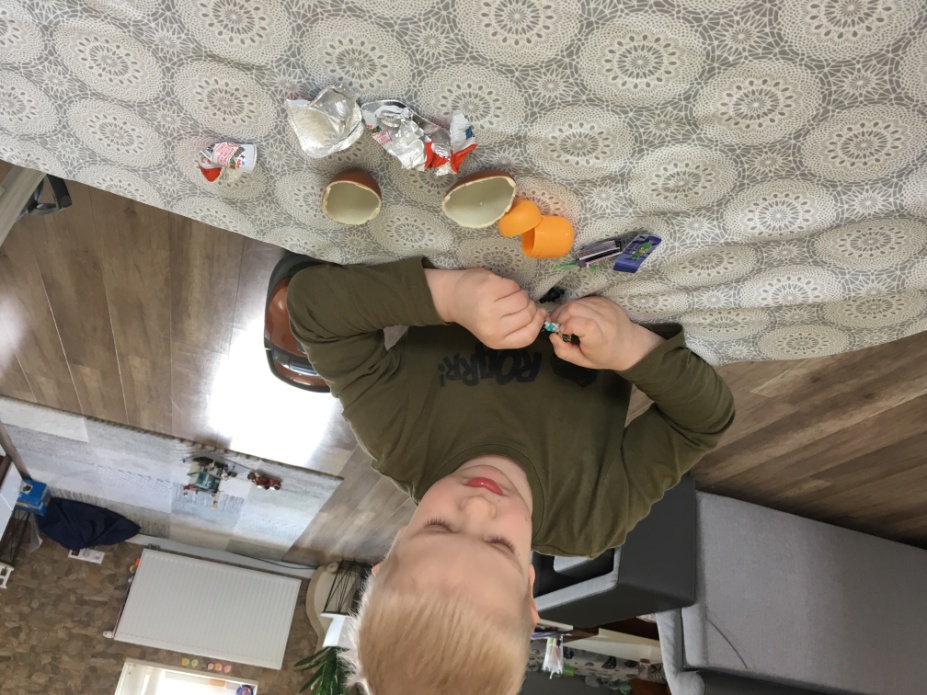 KONIEC 